О чём-то скрипнет половица,
И спице опять не спится,
Присев на кровати, подушки
Уже навострили ушки…
И сразу меняются лица,
Меняются звуки и краски…
Тихонько скрипнет половица,
По комнате ходит сказка…
                                       Ф.Кривин
Постарайтесь без подсказки
Всех назвать и вспомнить сказки!
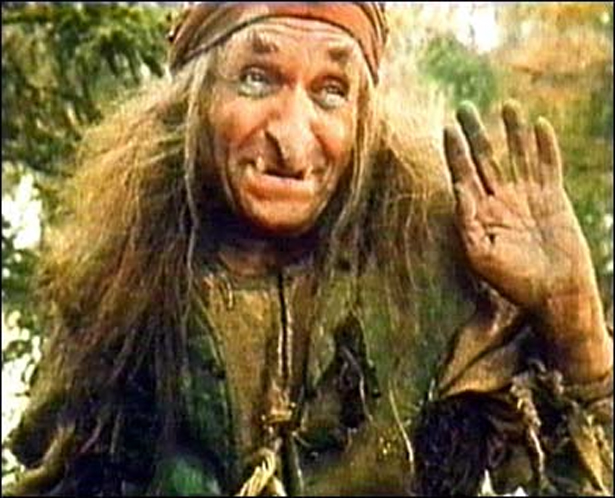 «Тьфу, тьфу, русским духом пахнет!
Добрый молодец, дело пытаешь,
аль от дела лытаешь?»
Постарайтесь без подсказки
Всех назвать и вспомнить сказки!
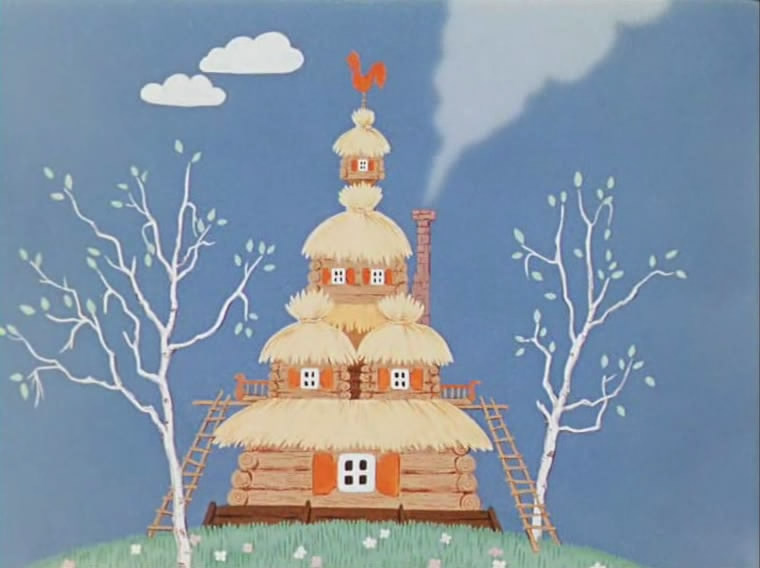 «Я знал, что всё так кончится. Уж больно я ветхий и старый, столько лет в поле стою. Мечтал, конечно, чтобы кто-нибудь во мне поселился, но их было так много, что я просто не выдержал и рухнул».
Постарайтесь без подсказки
Всех назвать и вспомнить сказки!
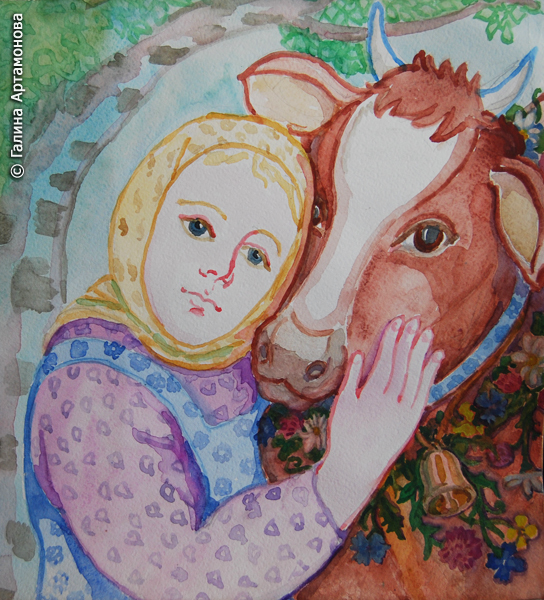 «Коровушка-матушка, меня бьют, ругают, хлеба не дают, плакать не велят. К завтрему дали пять пудов полотна напрясть, наткать, набелить, в трубы покатать!»
Русская народная сказка
«ФИНИСТ – ЯСНЫЙ СОКОЛ»
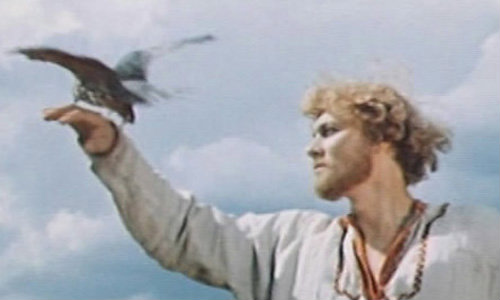 ТУЕСОК – круглая коробка из бересты.
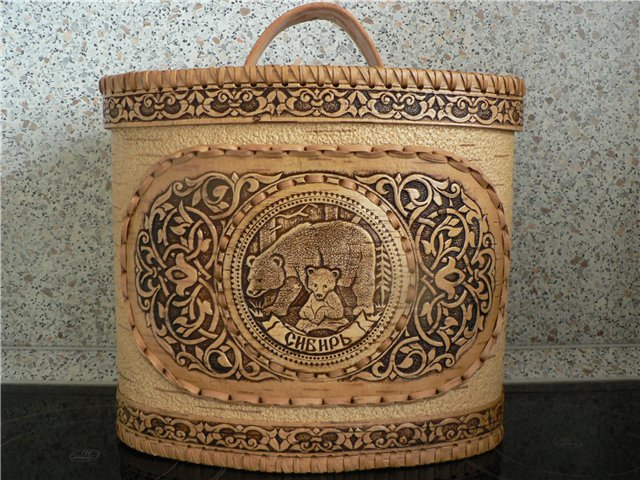 ИГРА «Доскажи словечко»
СЛОВО
ОПРЕДЕЛЕНИЕ
МОЛОДЕЦ
ДЕВИЦА
ЛЕС
МОРЕ
КОЩЕЙ
ЕЛЕНА
ДВОР
ВОРОН
ЛЕБЕДЬ
ТЕРЕМ
КРЫЛЬЦО
ДОБРЫЙ
КРАСНАЯ
ТЁМНЫЙ, ДРЕМУЧИЙ
СИНЕЕ
БЕССМЕРТНЫЙ
ПРЕКРАСНАЯ,ПРЕМУДРАЯ
ШИРОКИЙ
ЧЁРНЫЙ
БЕЛАЯ
ВЫСОКИЙ
РЕЗНОЕ
ЧЕМ  ПОХОЖИ  ВСЕ  ВОЛШЕБНЫЕ  СКАЗКИ?
СЕМЯ ДОБРА, ЧТО ПОСЕЯНО СКАЗКОЙ,
В ЖИЗНИ РЕАЛЬНОЙ ВСХОДЫ ДАЕТ.
МИР НАПОЛНЯЕТСЯ СВЕТЛОЮ КРАСКОЙ,
СВЕТ ДОБРОТЫ НАС ПО ЖИЗНИ ВЕДЁТ.
ДОБРО ПОЖАЛОВАТЬ В СКАЗКУ!!!